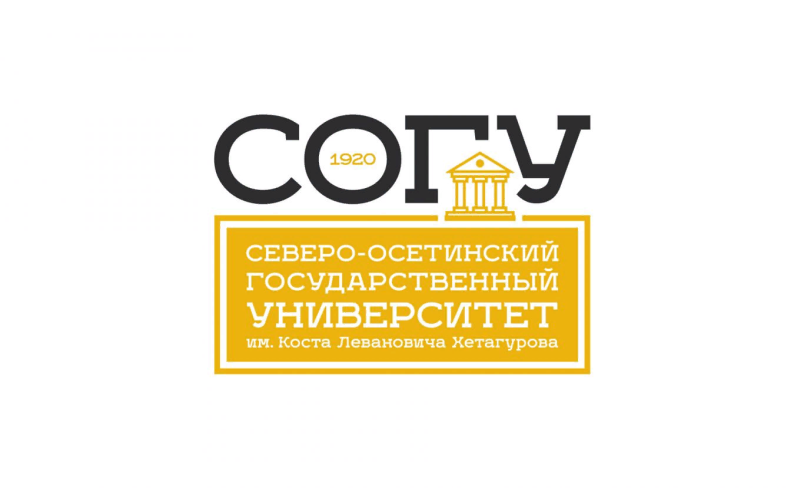 Отечественные биология и медицина:история и перспективы
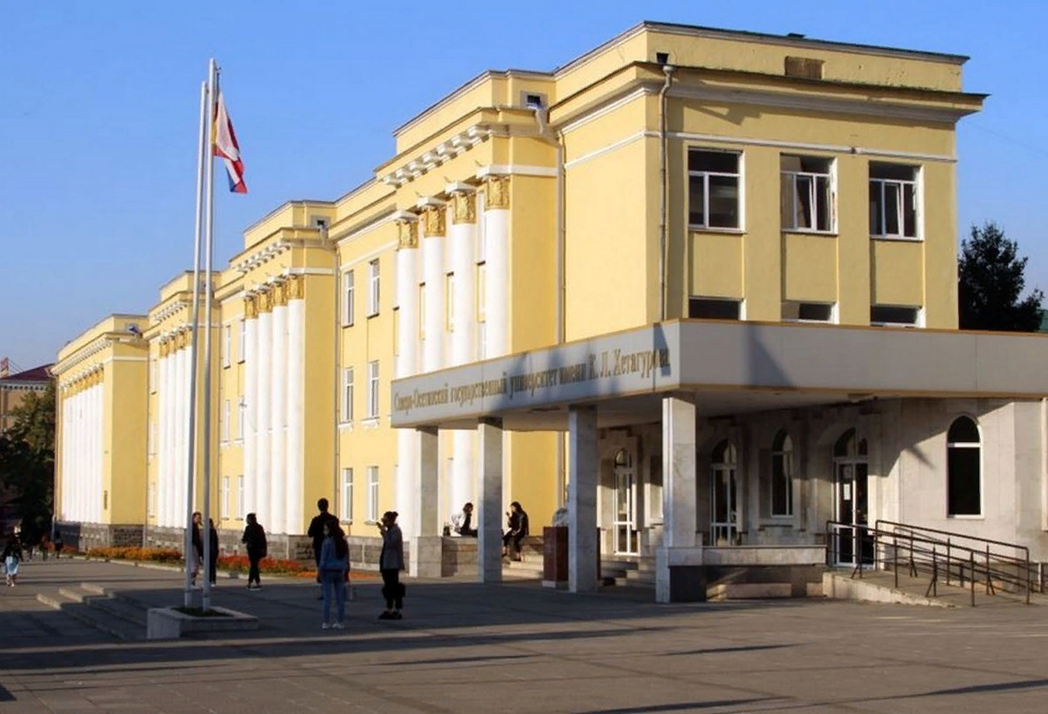 Факультет химии, биологии и биотехнологии
Докладчик: д.б.н. Скупневский Сергей Валерьевич
Два события, изменившие мир в ХХ в.
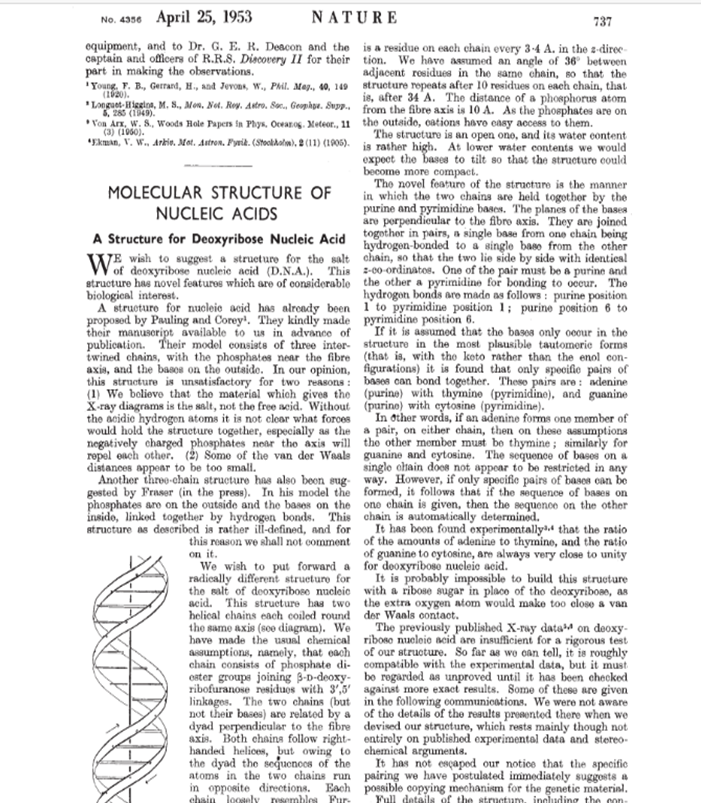 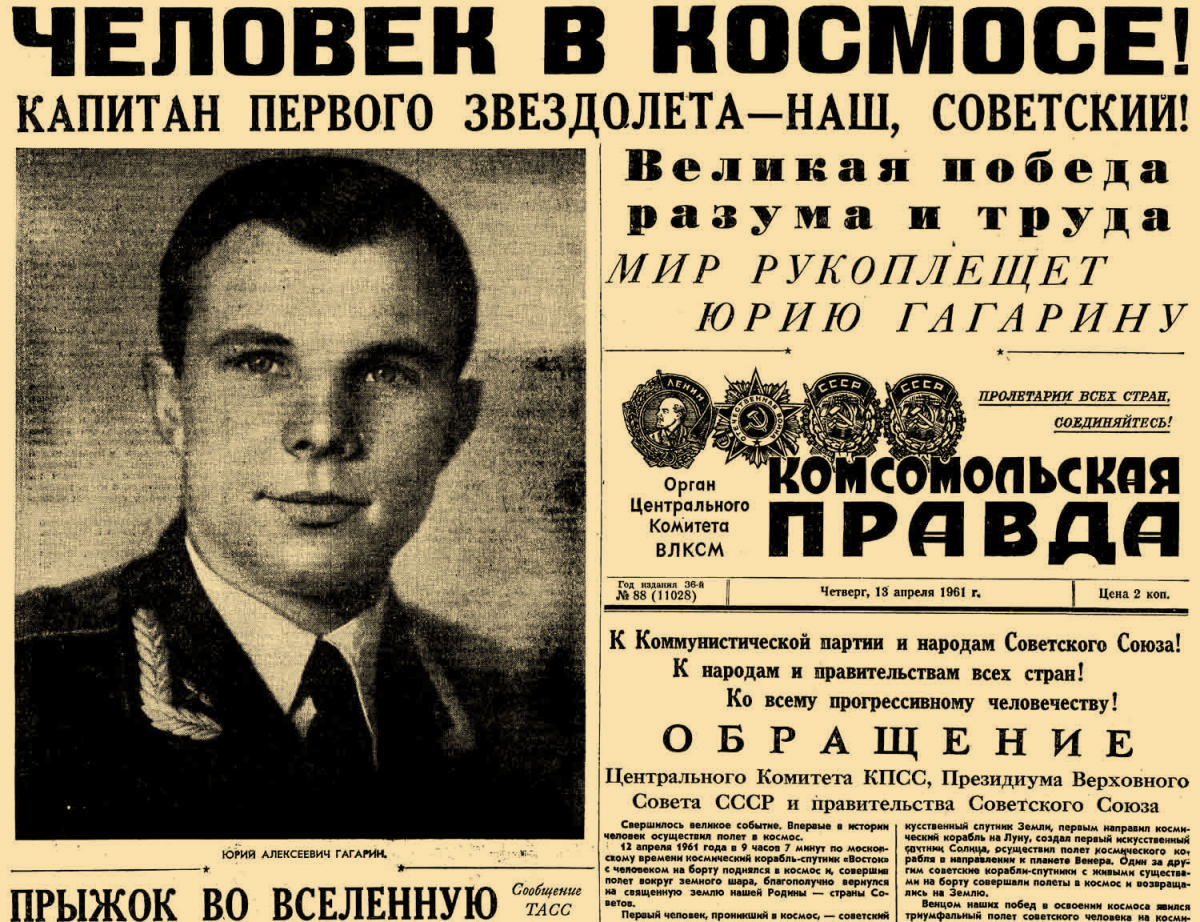 Академик Иван Петрович Павлов (1849-1936)
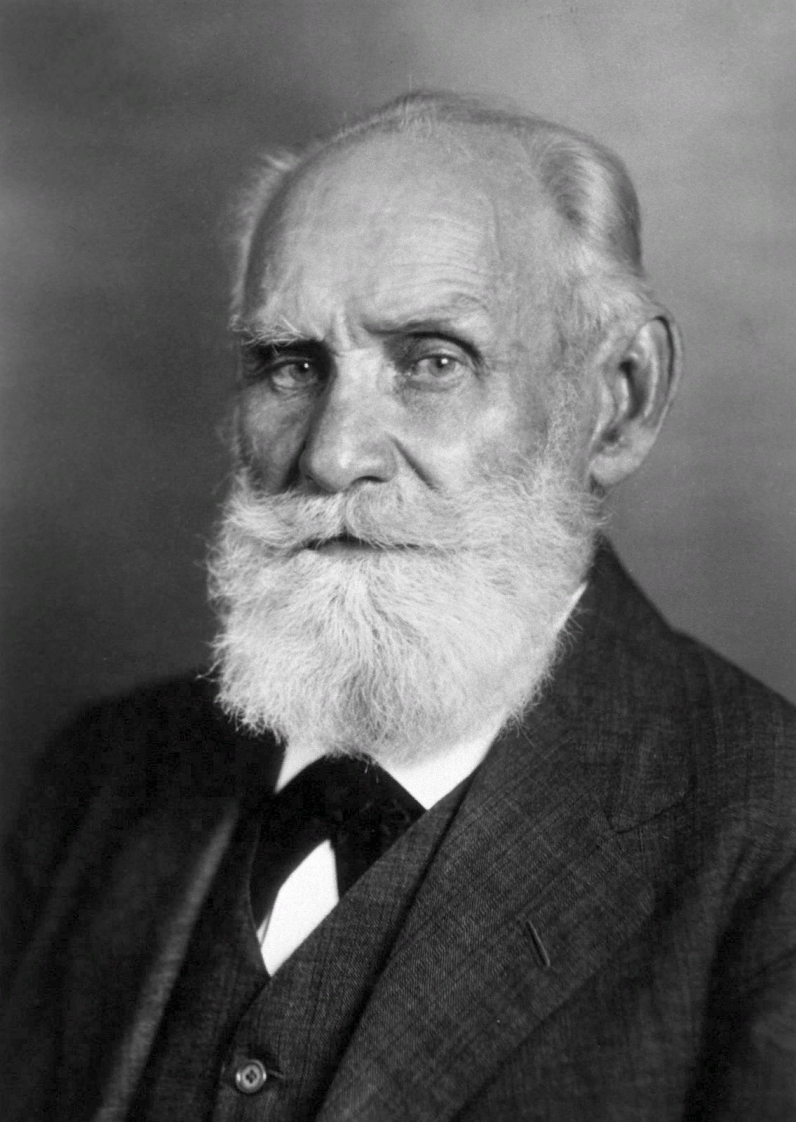 Теория функциональных систем на основе развития идей рефлекторной теории
«Гений – это высшая способность концентрировать внимание на изучаемом предмете»
«Если я рассуждаю логично, это  означает только то, что я не сумасшедший, но вовсе не доказывает, что я прав»
Перед смертью распорядился никого не пускать, поставив в прихожей табличку: 
«Академик Павлов занят - он умирает»
Опыты И.П. Павлова
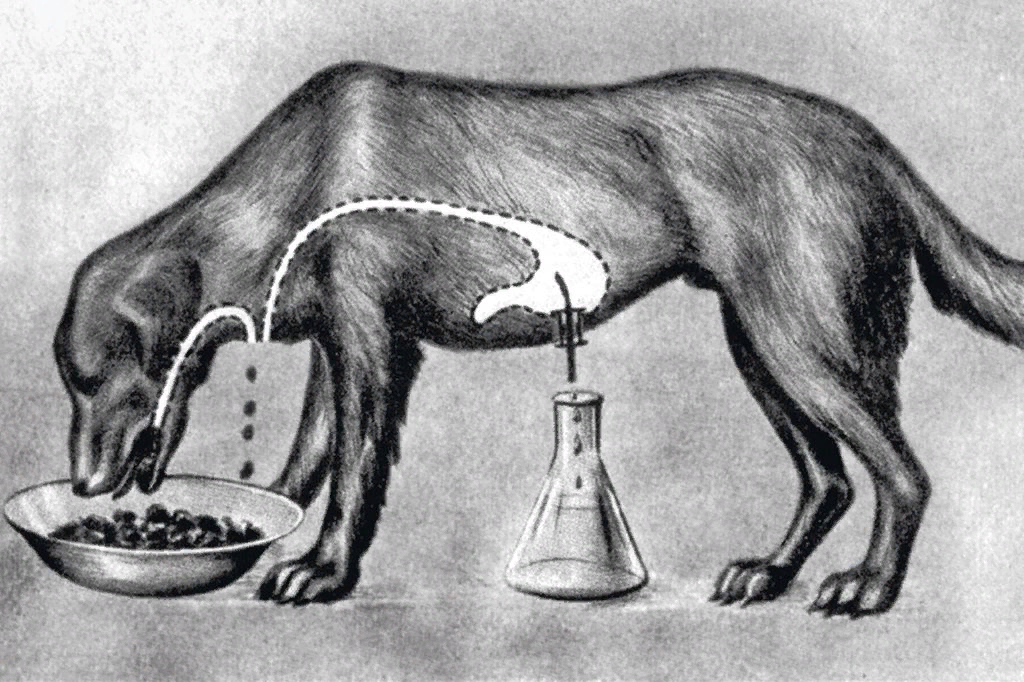 Илья Ильич Мечников (1845-1916)
Разработка теории врождённого иммунитета
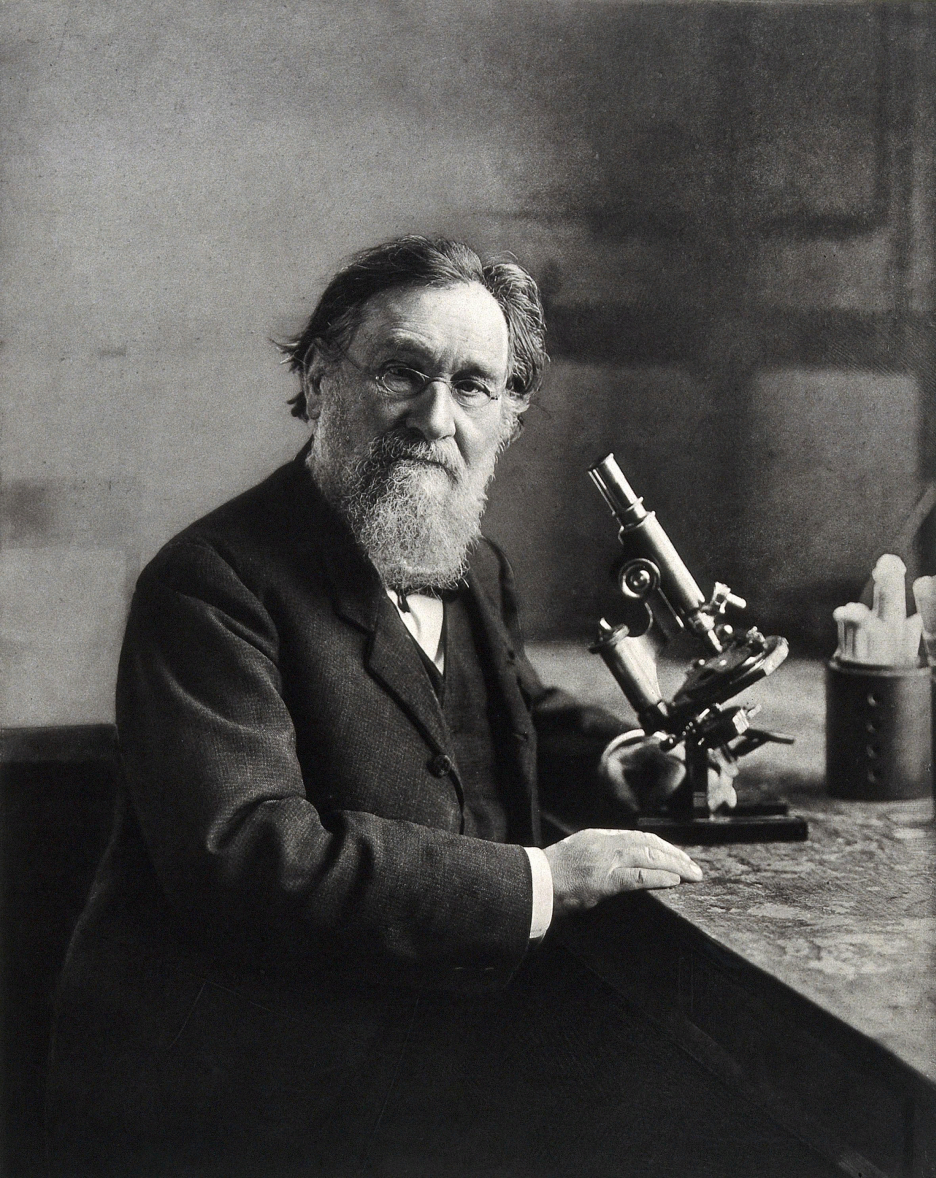 «Биология и медицина обязаны И.И. Мечникову не только многими блестящими открытиями и твёрдо установленными фактами, но и существенными широкими обобщениями, положившими начало ряду наиболее прогрессивных направлений современной биологии и медицины, превратившиеся в отдельные науки: иммунологию, сравнительную патологию, геронтологию и другие».
https://mir-knig.com/read_227195-87
«Старость наша есть болезнь, которую надо лечить как всякую другую»
Вклад И.И. Мечникова в науку
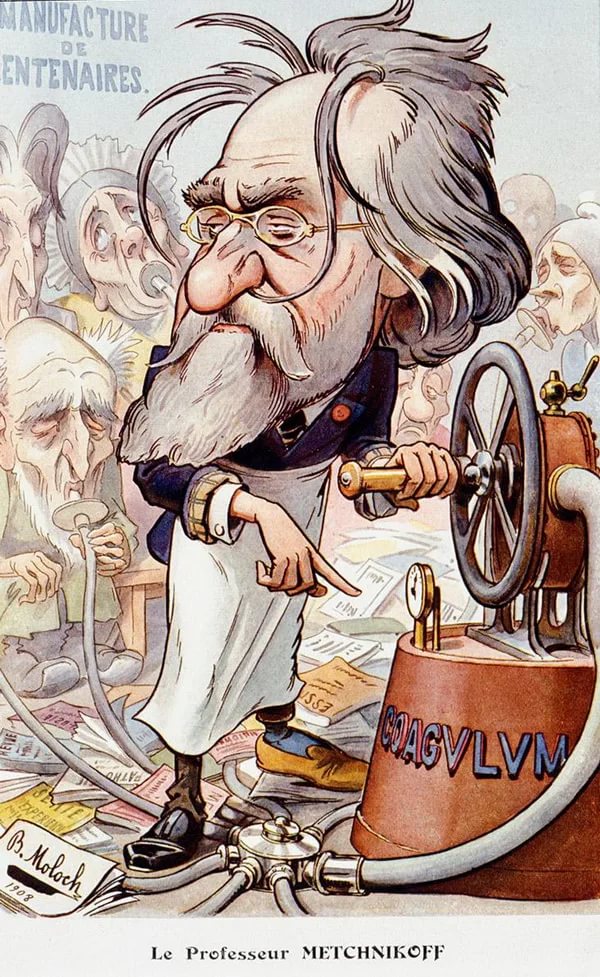 1-шип розы; 2-нервы; 3-межтканевая миграция лейкоцитов; 4-микробы, занесенные занозой
Карл Максимович Бэр(1792-1876)
Открыл закон зародышевого сходства
«Эмбрионы обнаруживают, уже с самых ранних стадий, известное общее сходство в пределах  типа»
Также открыл хорду у позвоночных, яйцо у млекопитающих , дал объяснение образованию высоких правых берегов у рек и даже оставил рецепт засолки каспийской сельди.
Закон К. Бэра
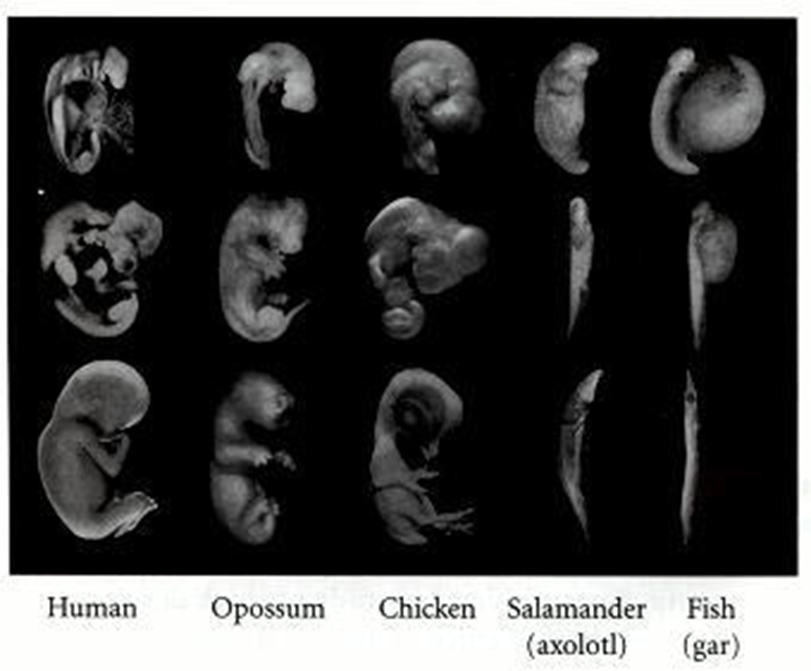 Дмитрий Иосифович Ивановский (1864-1920)
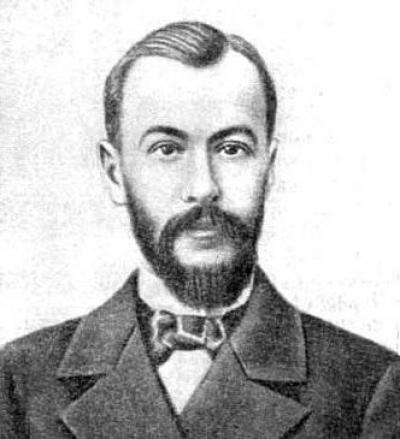 Свое главное открытие ВИРУСОВ он сделал в возрасте 28 лет
«Признание Ивановского возросло с годами, я считаю, что его отношение к вирусам должно рассматриваться почти в том же свете, в каком мы видим отношение Пастера и Коха к бактериологии. Есть значительные основания считать Ивановского отцом новой науки — вирусологии».  Уонделл Стэнли, 
лауреат Нобелевской премии за работу над вирусами табачной мозаики
Табачная мозаика и ее возбудитель
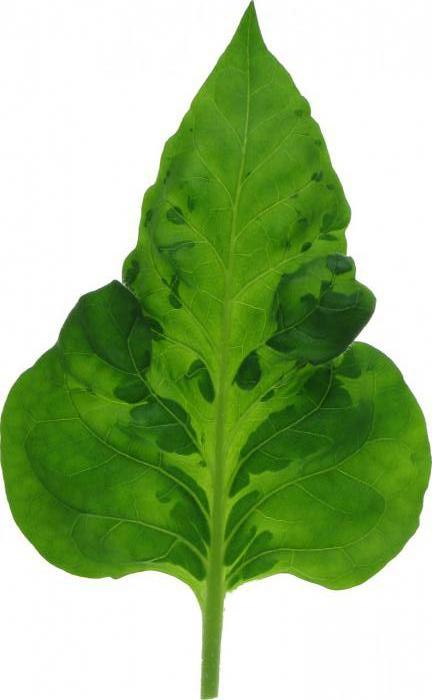 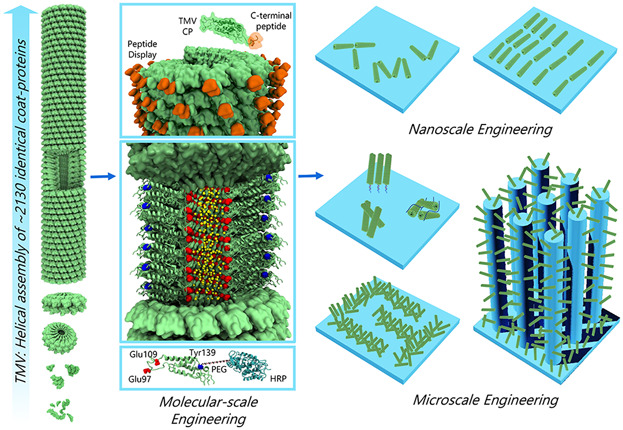 Александр Леонидович Чижевский(1897-1964)
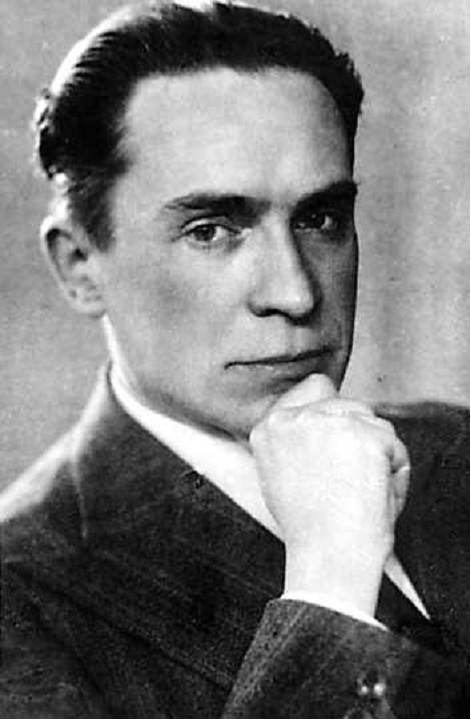 Основоположник гелиобиологии
«Жизнь - в значительно большей степени есть явление космическое, чем земное. Она создана воздействием творческой динамики космоса на инертный материал Земли»
«Истинное искусство всегда нравственно»
«Жизнь великих людей протекает не только в поисках законов природы, но и в изнурительной, истощающей и бесконечной борьбе с противниками. Такая жизнь обычно бывает трагична»
Опыты А.Л. Чижевского
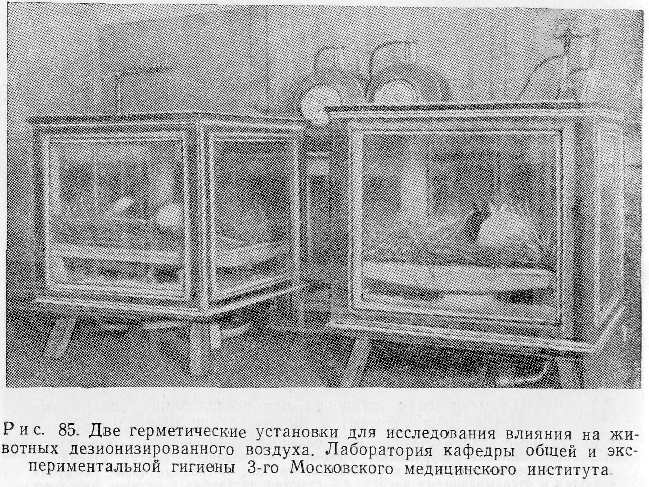 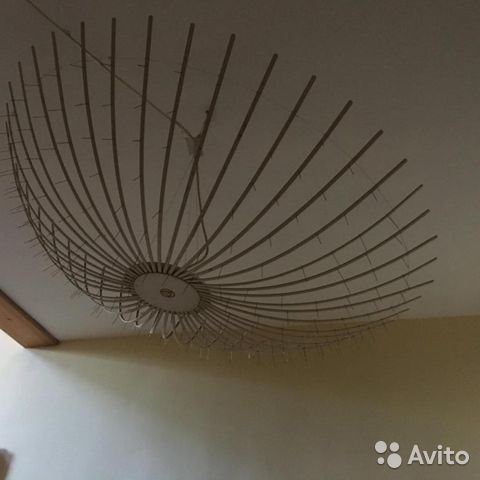 Опарин Александр Иванович (1894-1980)
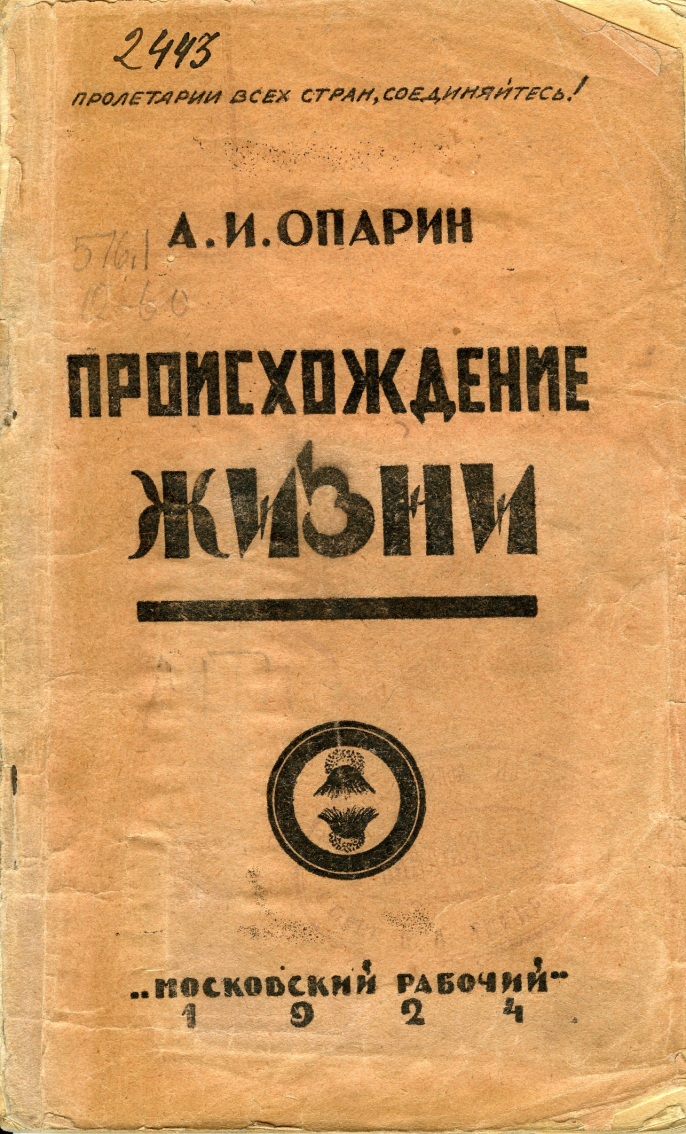 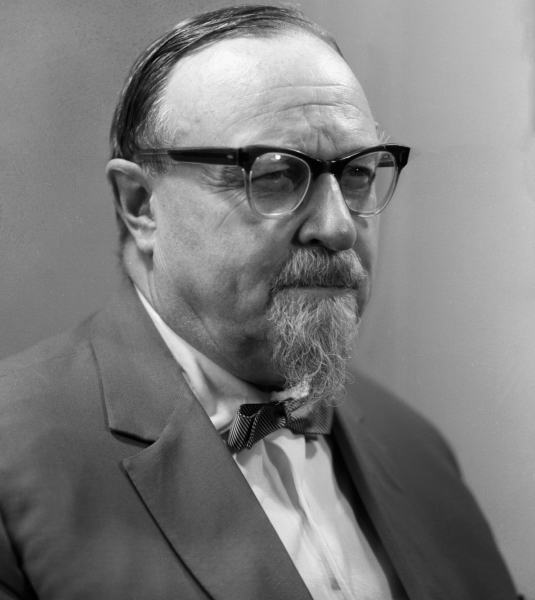 Опыт Миллера-Юри на основе теории Опарина
Amino acids found under early Earth experimental conditions.
Чопикашвили Лидия Васильевна: ученые даже бывают красивыми
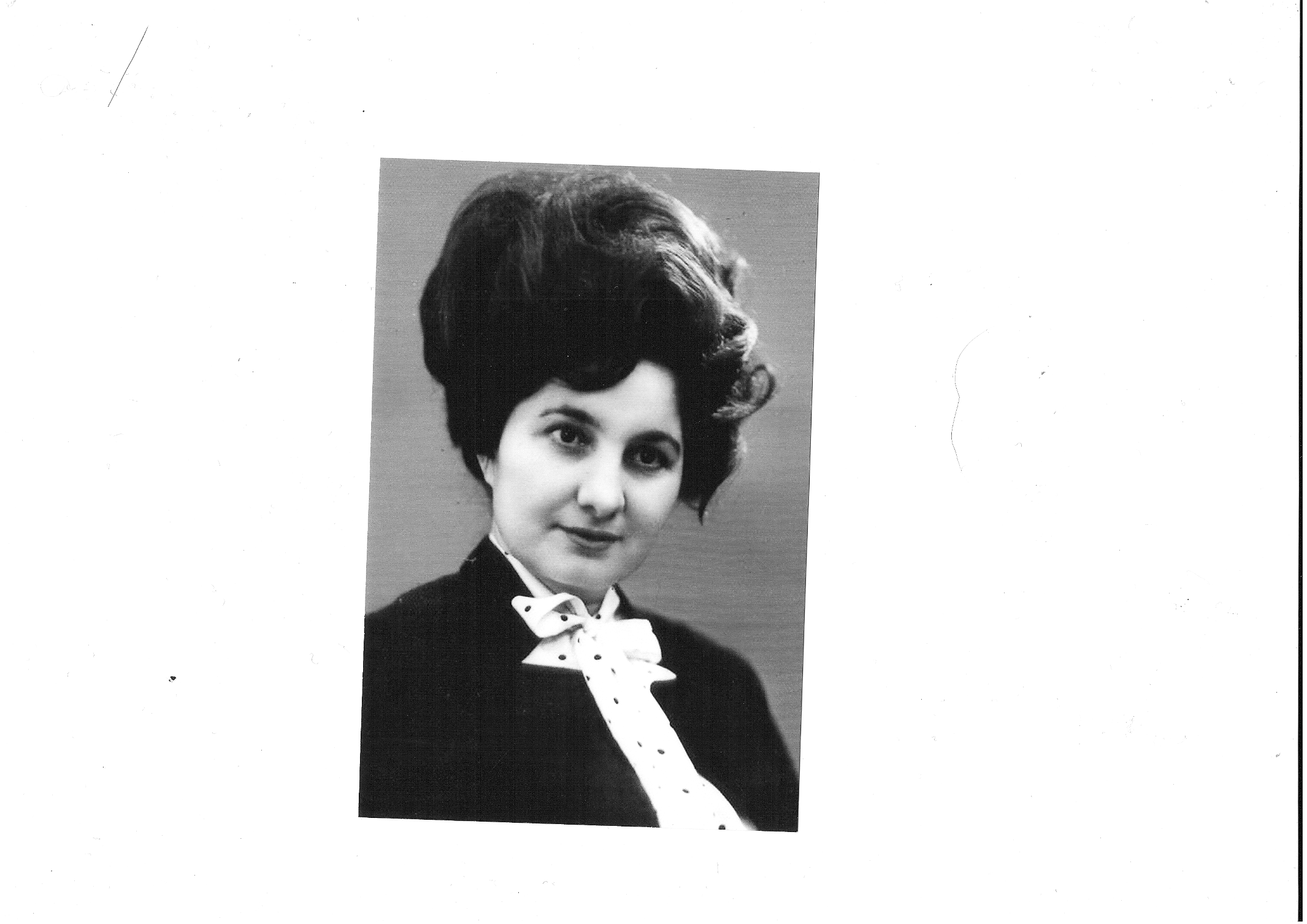 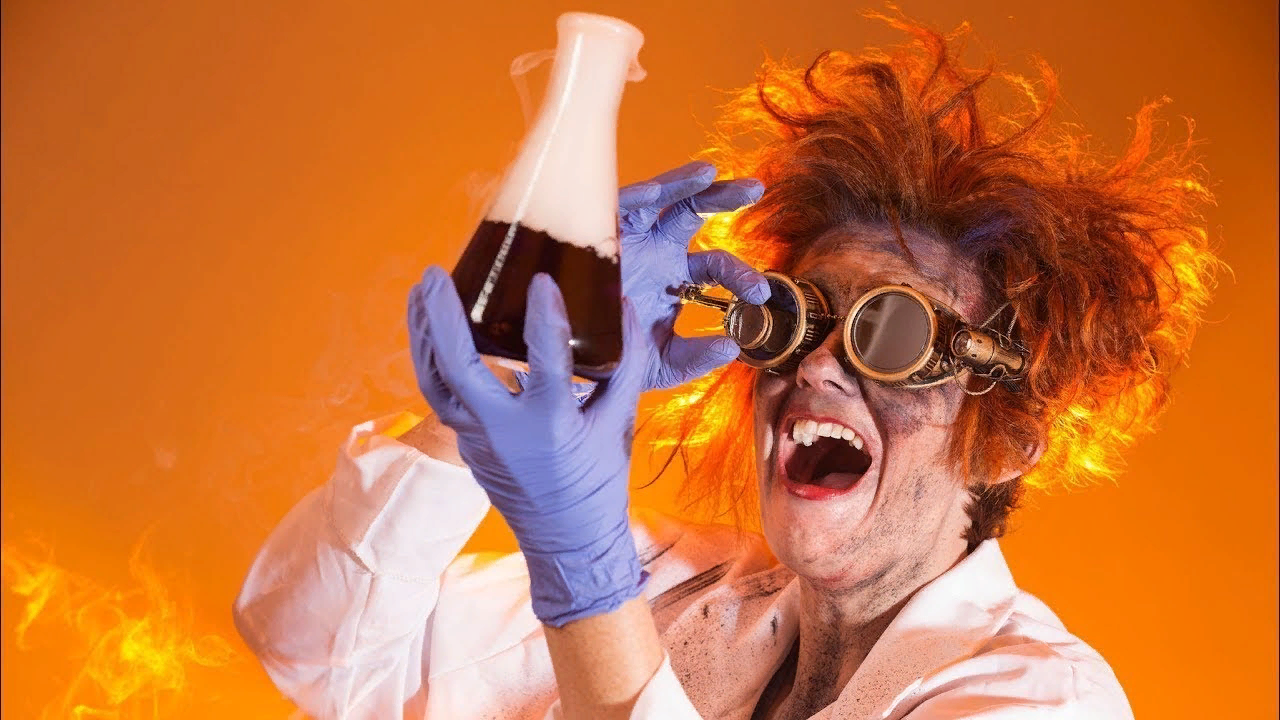 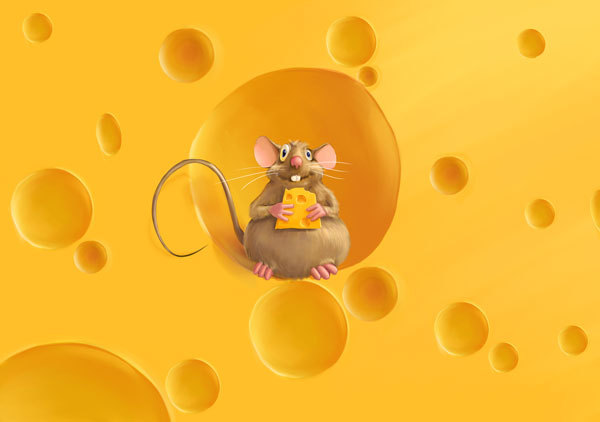 Спасибо за внимание!